Bus times From Summer 2022
BUS IT … Whenever You Can
Travelling by bus is great for you … and it’s even better for the environment. Bus travel helps reduce the stress linked to commuting by car. It encourages a more active lifestyle too ... by getting off the bus a stop or two earlier, it’s so easy to increase your daily step count!!

If everyone would switch just one car journey a month to going by bus, that would mean one billion fewer car journeys on our roads …  a saving of 2 million tonnes of CO2.
Getting the bus is the one of the simplest and cheapest things you can do to counter climate change.
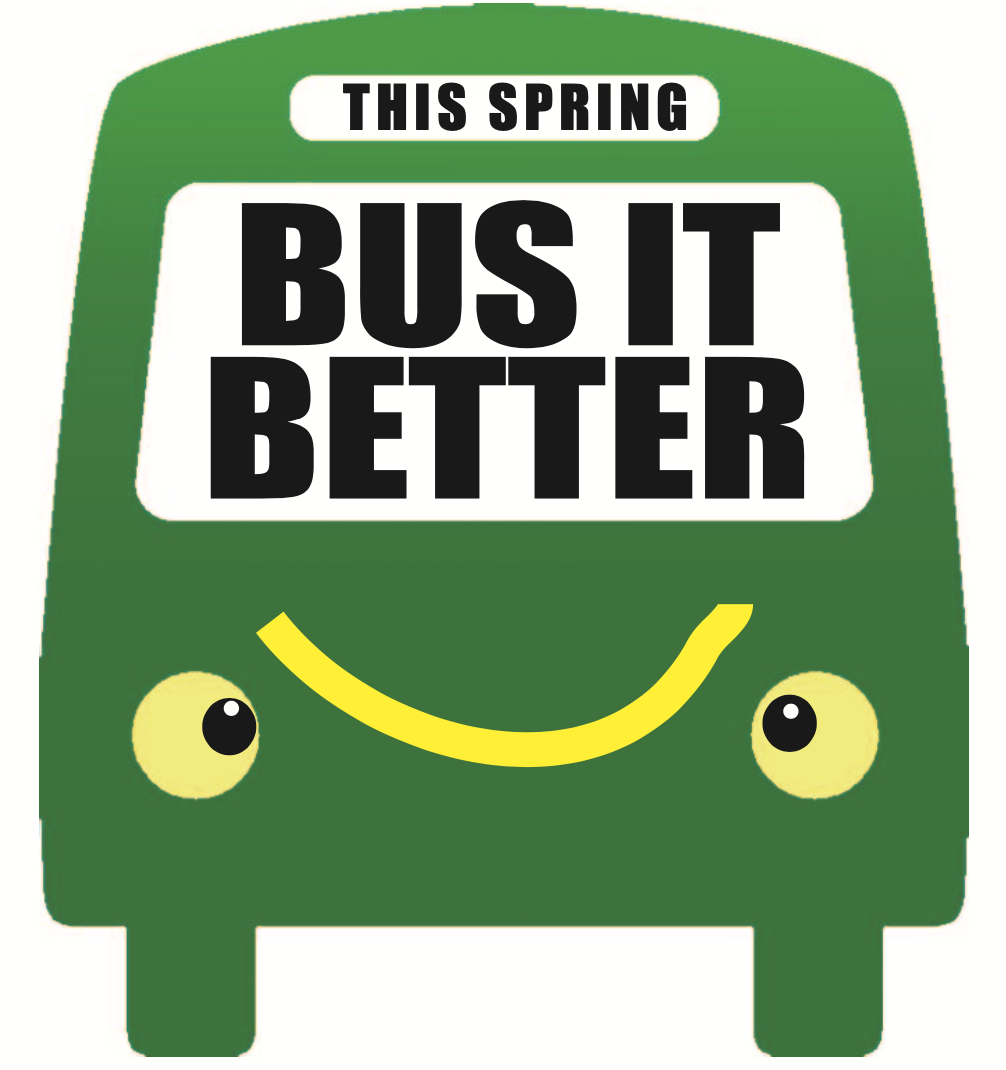 xxxx VILLAGE
(Name of village) Village
xxx/xxx/xxx
xxx
xxx
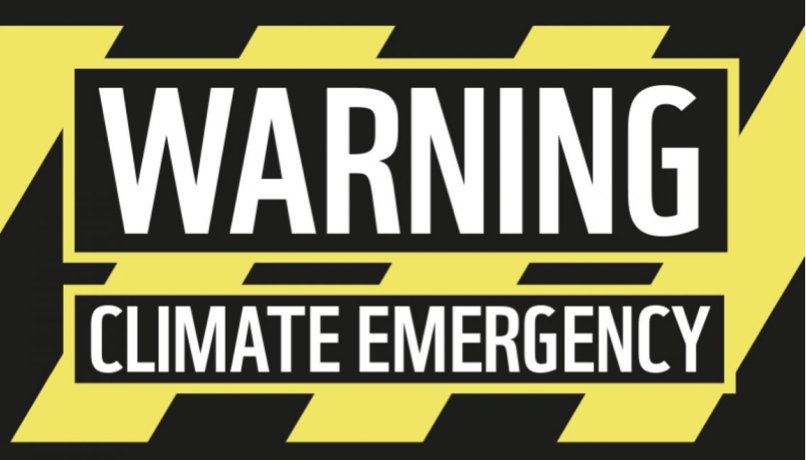 This leaflet has been produced by xxxx Parish Council
Please KeepThis timetable 
Very Handy
Buses To xxxxFrom Summer 2022
Buses From xxxxFrom Summer 2022
xxx departure times are from xxx Market Place.Bath departure times are from the Bus Station (D2).
xxx departure times (X34) are from xxx Town Hall in Market Street.
XXXX departure times are from xxx Memorial Hall.
Bus company name: bus number times in black, Bus company name: bus number in bold red.
07:30  08:30 10:04 11:04  12:04  13:04 14:04 14:11 15:22 16:22 16:44   17:22 17:54                     23:38
TO xxxMonday to Friday
FROM XXXMonday to Friday
Bus company name: bus number times in black, Bus company name: bus number in bold red.
06:11 06:55 07:21  07:55  08:36  09:36 10:00 1I:00 12:00 13:00 14:00  14:45 16:20 17:30 18:13
FROM XXXSaturday only
Bus company name: bus number times in black, Bus company name: bus number in bold red.
07:10  07:22 08:10  08:37 09:35 10:35  11:35 12:35  13:35  14:35  15:35  17:05  17:37
07:41  09:06  10:06   11:06  12:06  13:06  14:06 15:06  16:38 16:41 17:38 17:41 				23:34
TO xxxxSaturday only
Bus company name: bus number times in black, Bus company name: bus number in bold red.
Bus company name: bus number times in black, Bus company name: bus number in bold red.
Bus company name: bus number times in black, Bus company name: bus number in bold red.
TO BATH
Monday to Friday
13:40  16:10   17:20                             23:10
FROM BATHMonday to Friday
06:33  07:37  07:46  09:00 10:00	       18:37
Bus company name: bus number times in black, Bus company name: bus number in bold red.
16:10  17:10                           23:10
Bus company name: bus number times in black, Bus company name: bus number in bold red.
07:46  09:01                              17:59
TO BATHSaturday only
FROM BATHSaturday only
FROM XXXXMonday to Friday
TO xxxxx/xxxxMonday to Friday
07:08  08:08 10:12 11:12 12:12  13:12  14:12 14:57 16:32  17:42
07:17  08:13  09:52 10:52  11:52  12:52  13:52  15:07  16:07  17:07
Bus company name: bus number times in black, Bus company name: bus number in bold red.
Bus company name: bus number times in black, Bus company name: bus number in bold red.
Bus company name: bus number times in black, Bus company name: bus number in bold red.
Bus company name: bus number times in black, Bus company name: bus number in bold red.
07:22  08:22  09:47  10:47  11:47  12:47  13:47  14:47  15:47  17:17
TO xxx/xxxSaturday only
FROM XXXXSaturday only
07:29  08:54  09:54  10:54  11:54  12:54  13:54  14:54 16:29  17:29
BUS TIMES ARE OPERATIONAL FROM SUMMER 2022 (n.b. ENTER VILLAGE NAME has NO Sunday Buses.)
Times of bus services operated by XXX are shown  in black, First are in red.